Matthew 13:3-11 & 18-23	The Parable of the 4 Soils – Part 3The seed on the Good SoilPastor SamNovember 5, 2023
Scripture Reading
The Parable of the 4 Soils – Part 3
The seed on the Good Soil

Matthew 13:3-11 & 18-23
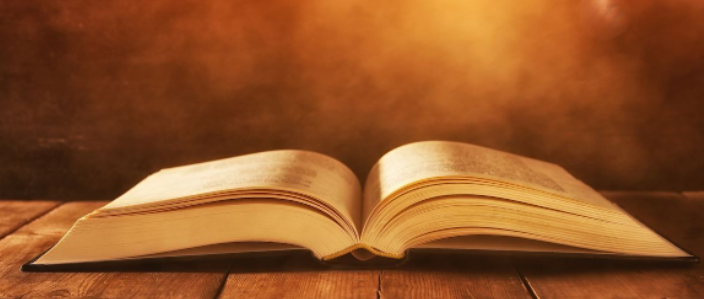 Unproductive Soils/Hearts
The making of “Good Soil/Heart” by the Holy Spirit by:
Bible: Words of Christ
 Lives of Jesus’s followers
 Circumstances of life…
 God’s creation
 Prayer!
What type of soil are you?
Examine yourselves… (2 Cor. 13:5) 
 How are you this Sunday morning?
 Goal: to bear fruit (Gal. 5:22-23) 
 For Unbelievers: The importance of humility and repentance (James 4:8-9)
Final thoughts on fruit bearing
Relationship with Christ must be the top priority. 
The sowing of seeds is a daily & continual process. 
It takes time to for fruit to develop
Are you a sower?
To God be the glory!
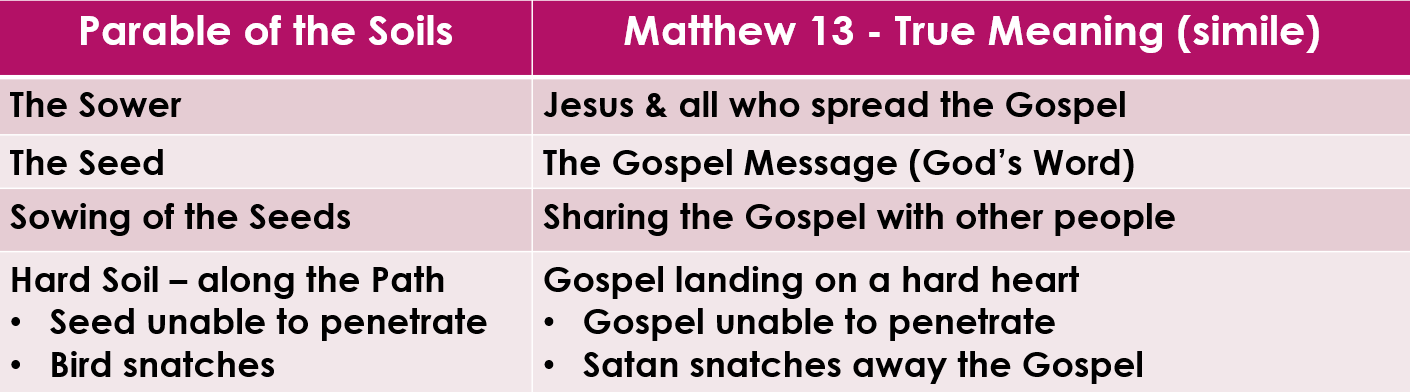